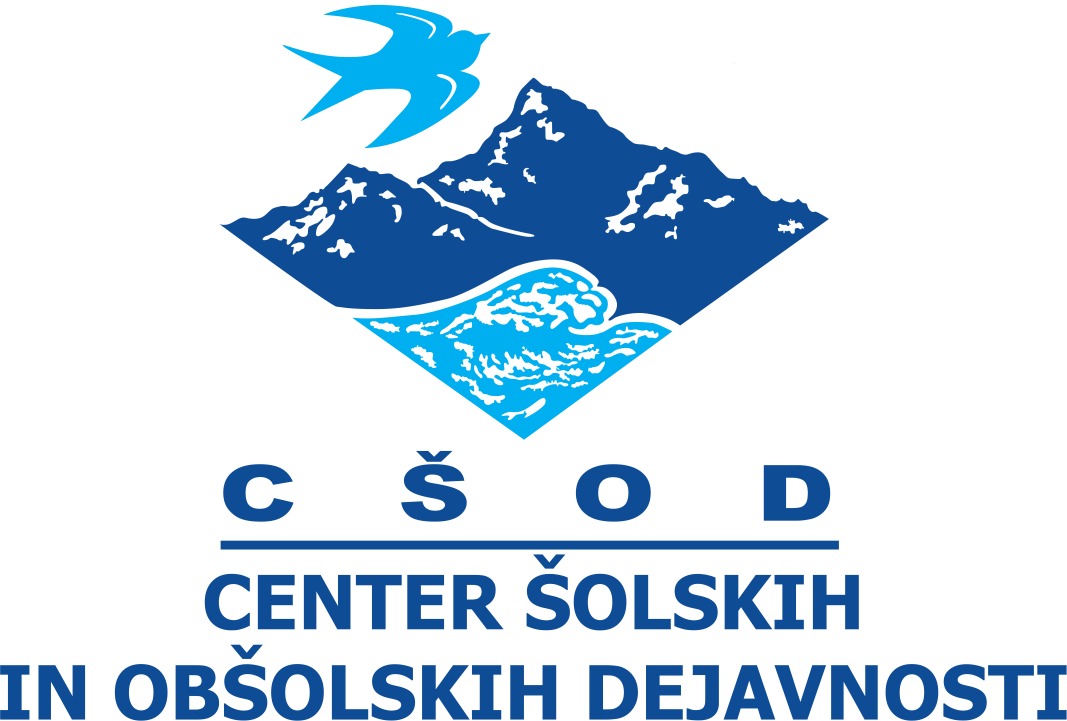 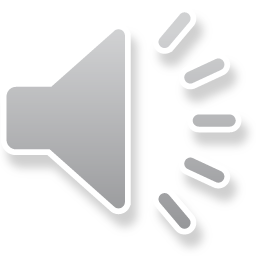 FEJST PREKMURSKI
NAFČI SE GUČATI PREKMURSKI
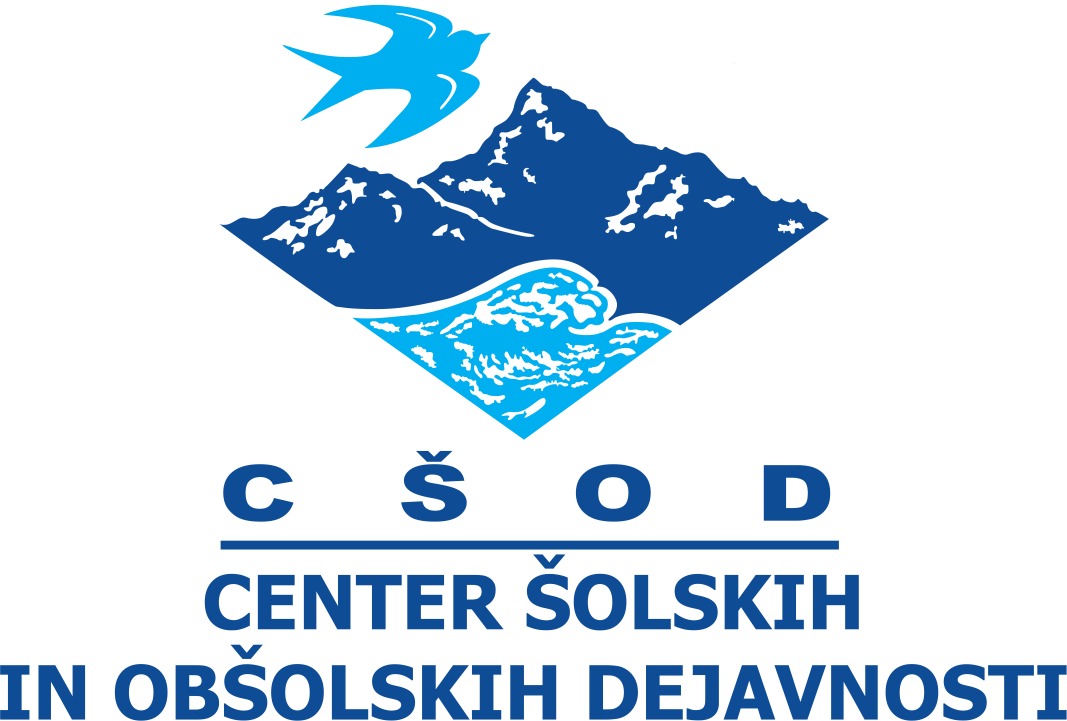 Gnes de Fse fküper Fejst načik; SIGURNO te se KAJ NOVEGA NAFČILi, ČüLi  kakšo pametno rejč, zapisali rejči štere nindri indri ne gučijo IN SE gvüšno  dosta presmij(g)ali. posvejt fčinja DE SE vüjžgo in nemer v mladoj düjše, de se prebűjdo!
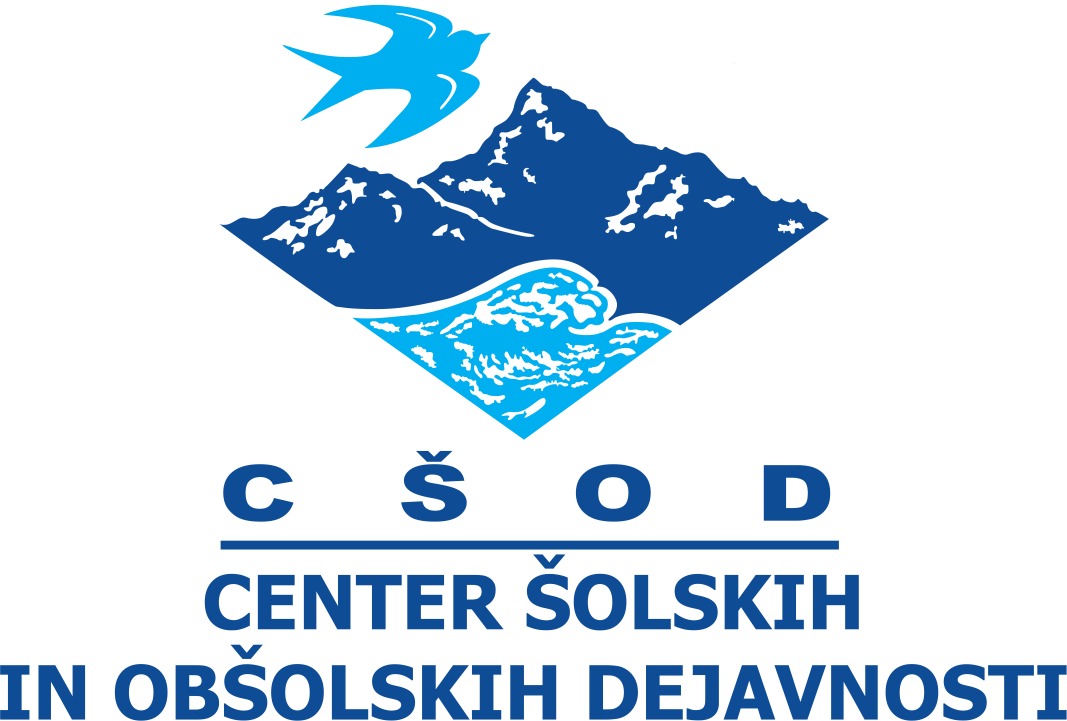 SLOVENSKA NAREČJA
7 narečnih skupin;
okrog 40 narečij; 
skoraj vsak kraj svoj govor;
PANONSKA NAREČNA SKUPINA:
HALOŠKO,
PRLEŠKO,
SLOVENSKOGORIŠKO,
PREKMURSKO NAREČJE.
Panonsko
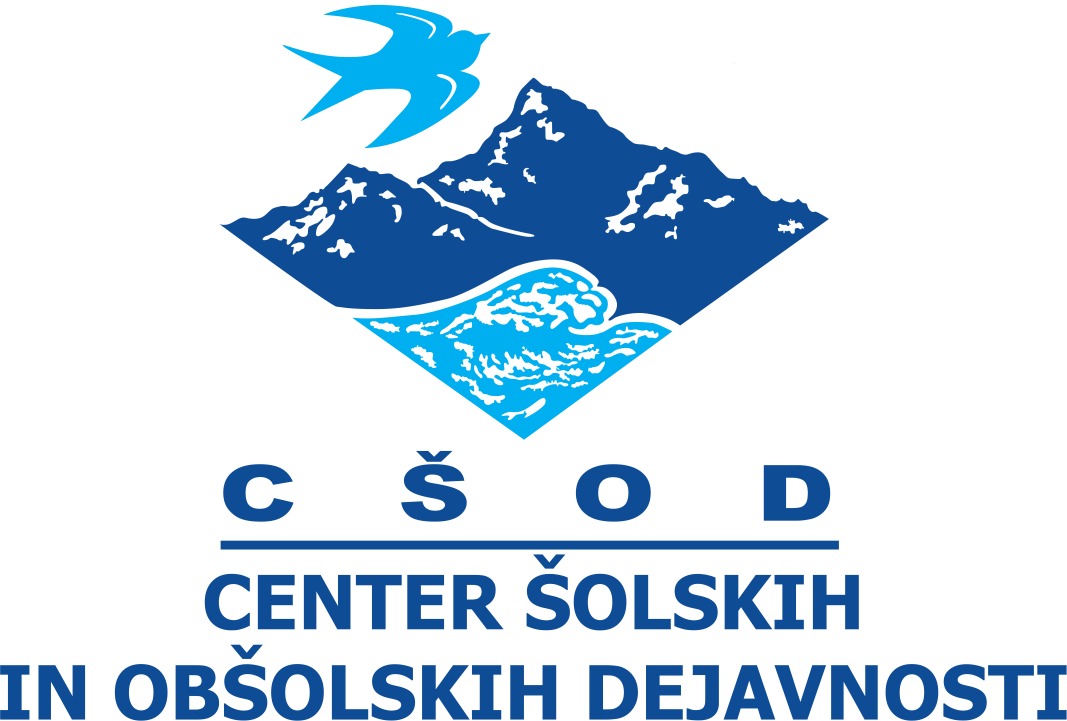 Prekmurje in prekmurščina
Prekmurje je v preteklosti spadalo pod madžarsko in se je dolga leta razvijalo ločeno od ostalega dela slovenije. vse to pa se seveda tudi kaže v samem prekmurskem narečju. 
PREKMURŠČINA    je najbolj vzhodno slovensko narečje. Ima 5 podnarečij. 
V prekmurskem narečju je bilo izdanih skoraj 300 knjig, veliko časopisov, rokopisov, koledarjev in zato Velja tudi za najbolj razvito slovensko narečno književnost.
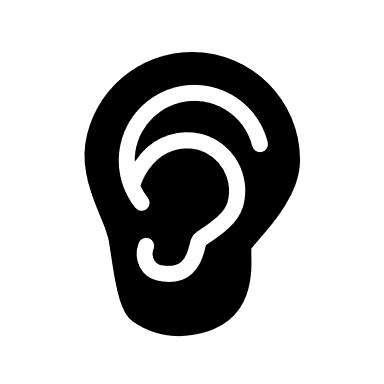 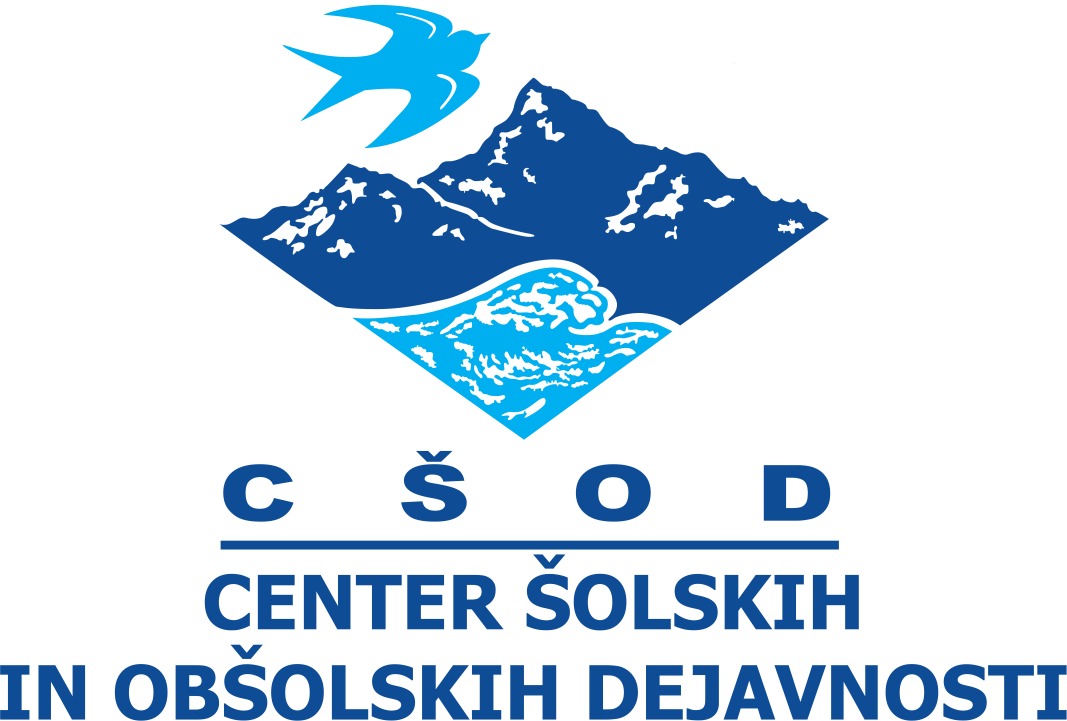 Ste vedeli, da je bila v preteklosti prekmurščina tudi knjižni jezik? 
V 18. stoletju sta v slovenskem prostoru obstajali dve knjižni normi, ena od teh je bila vse do konca druge svetovne vojne tudi prekmurska knjižna norma.
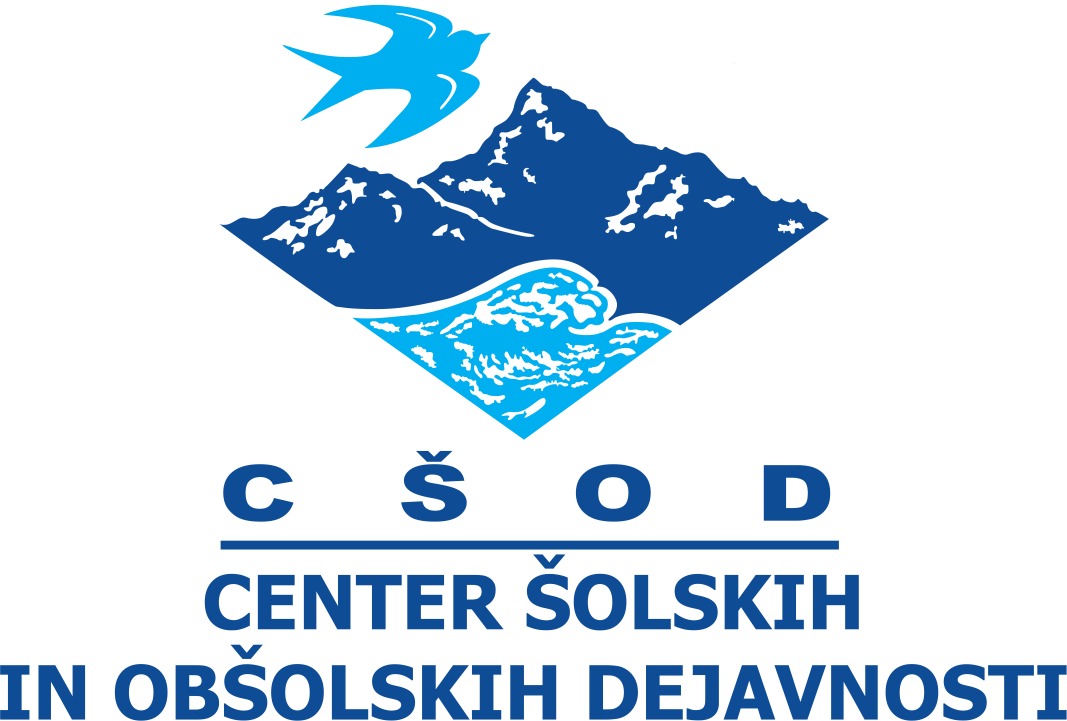 prva tiskana knjiga v prekmurskem knjižnem jeziku Je izšla že leta 1715! AVTOR JE BIL FRANC TEMLIN, NAPISAL PA JE KATEKIZEM (Mali Katechismus, tj. prevod Lutrovega Malega katekizma).
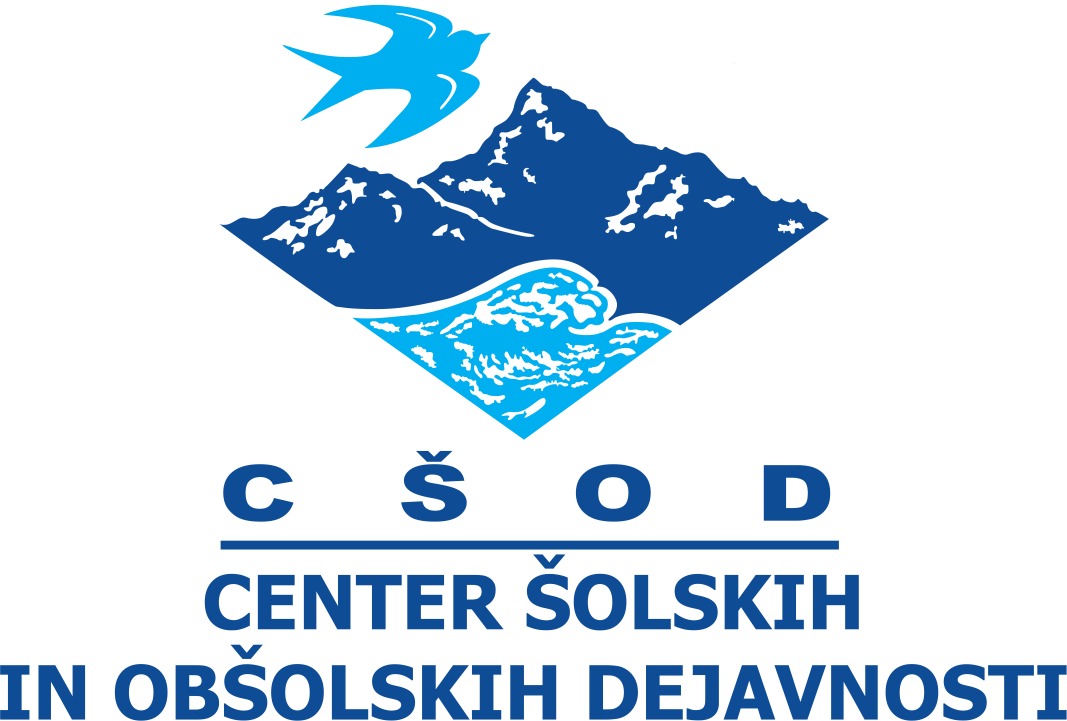 Prekmurščina je lahko tudi fejst zanimiva 
GREMO SE MLADE PREVAJALCE!
Poslušajte zgodbo in skušajte zapisati čim več prekmurskih besed.
Na kratko zapišite o čem govori zgodba.
Za pet najbolj zanimivih besed, najdite ustrezen prevod.

  		ZGODBA - klikni
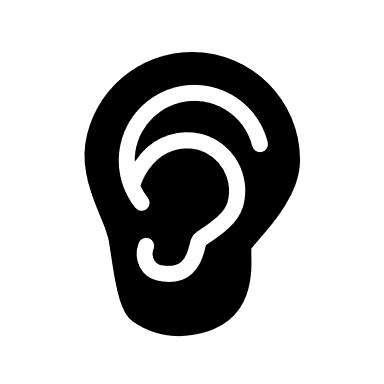 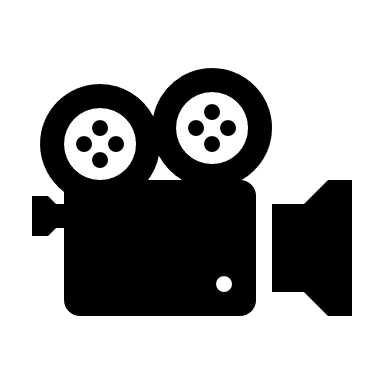 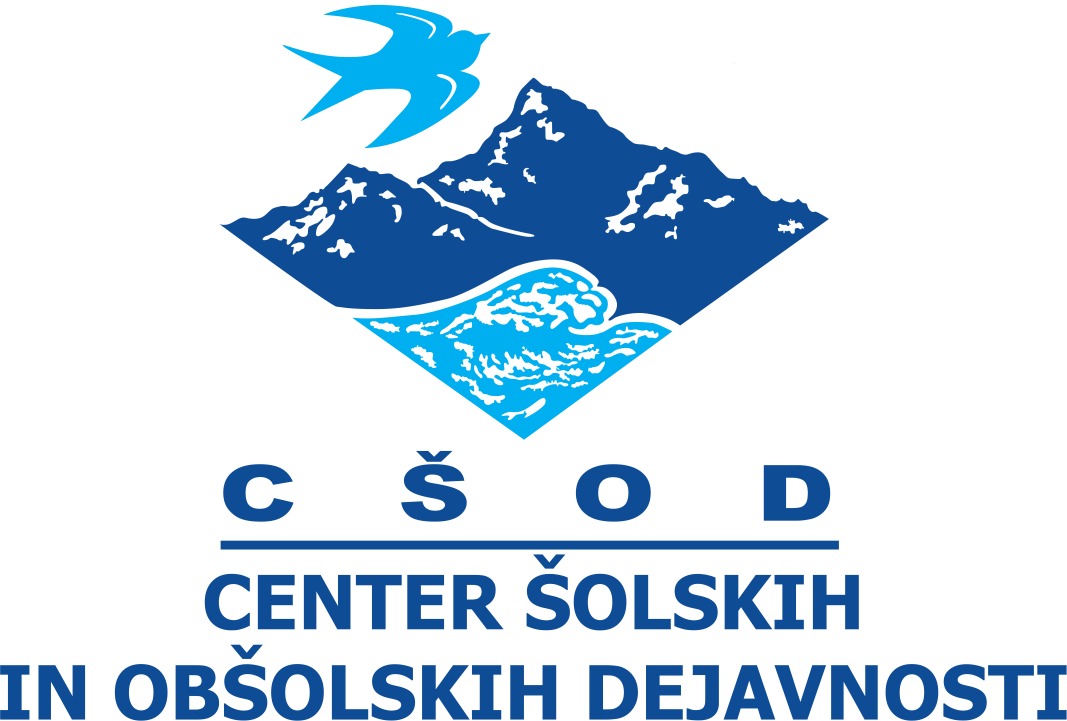 REŠI ŠE NASLEDNJE NALOGE:
KOLIKO NAREČNIH SKUPIN IMAMO V SLOVENIJI?
NA KOLIKO PODNAREČIJ DELIMO PREKMURSKO NAREČJE? 
POVEŽI BESEDE S PRIPADAJOČIMI SLIČICAMI.
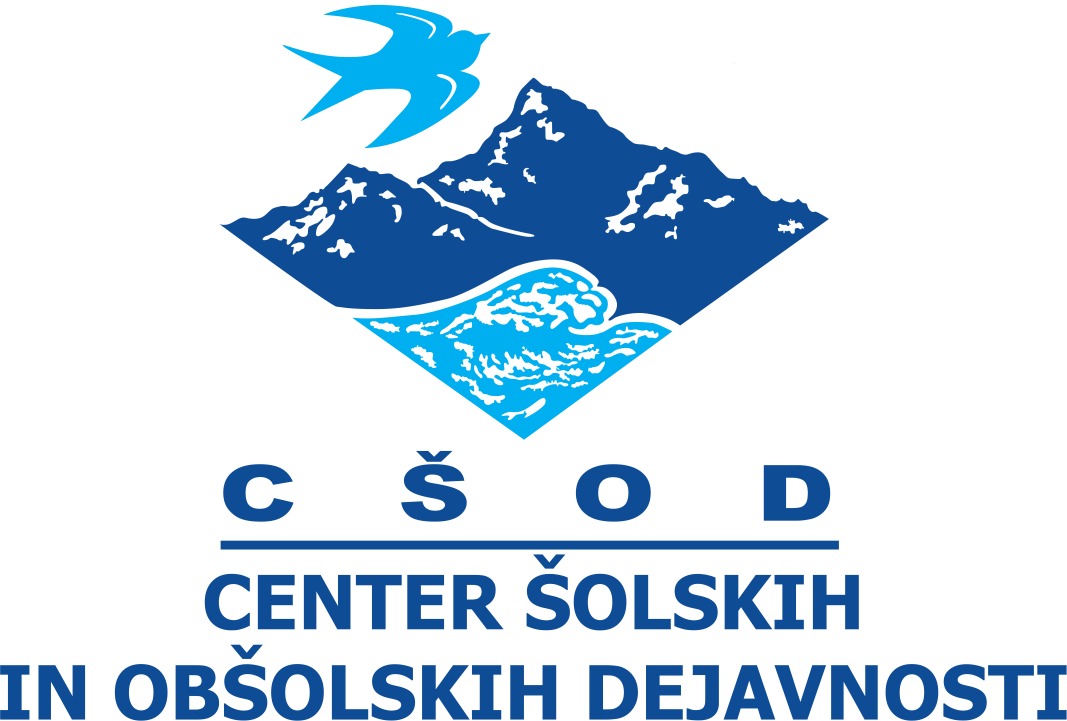 Če pa boste v pogovoru s Prekmurcem kdaj v zadregi, si lahko pomagate sPREKMURSKO-SLOVENSKIM SLOVARJEM.
Najdete ga na: : https://sobotainfo.com/slovar ali na http://www.pomurski-muzej.si/izobrazevanje/gradiva-pomurja/slovar
In za konec…
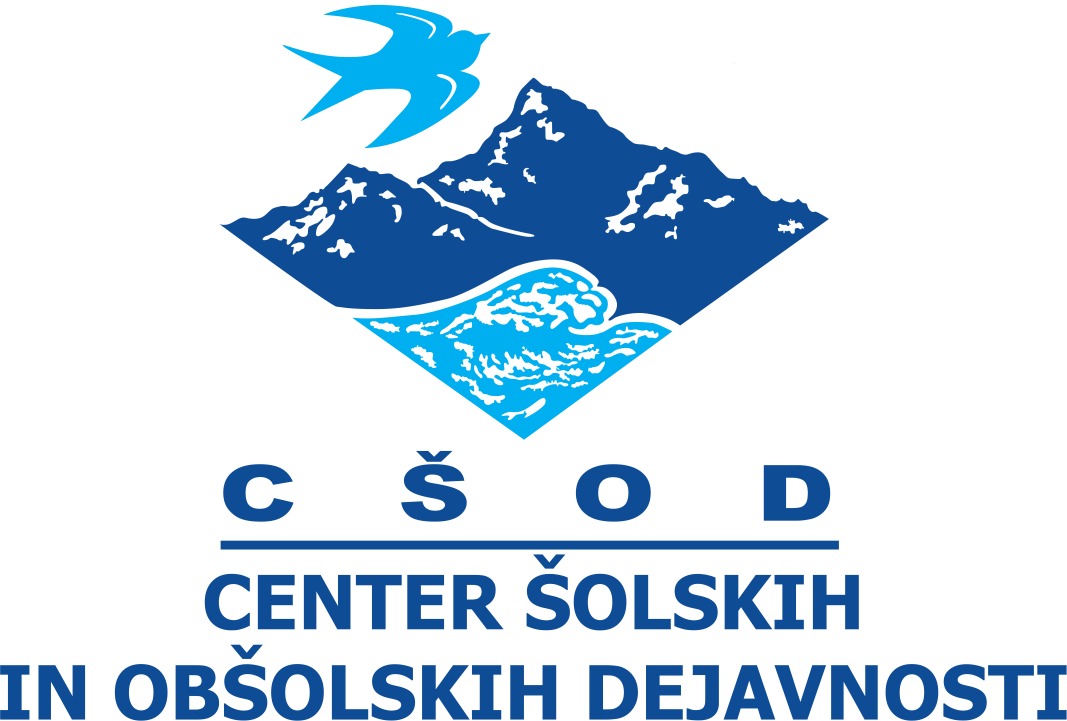 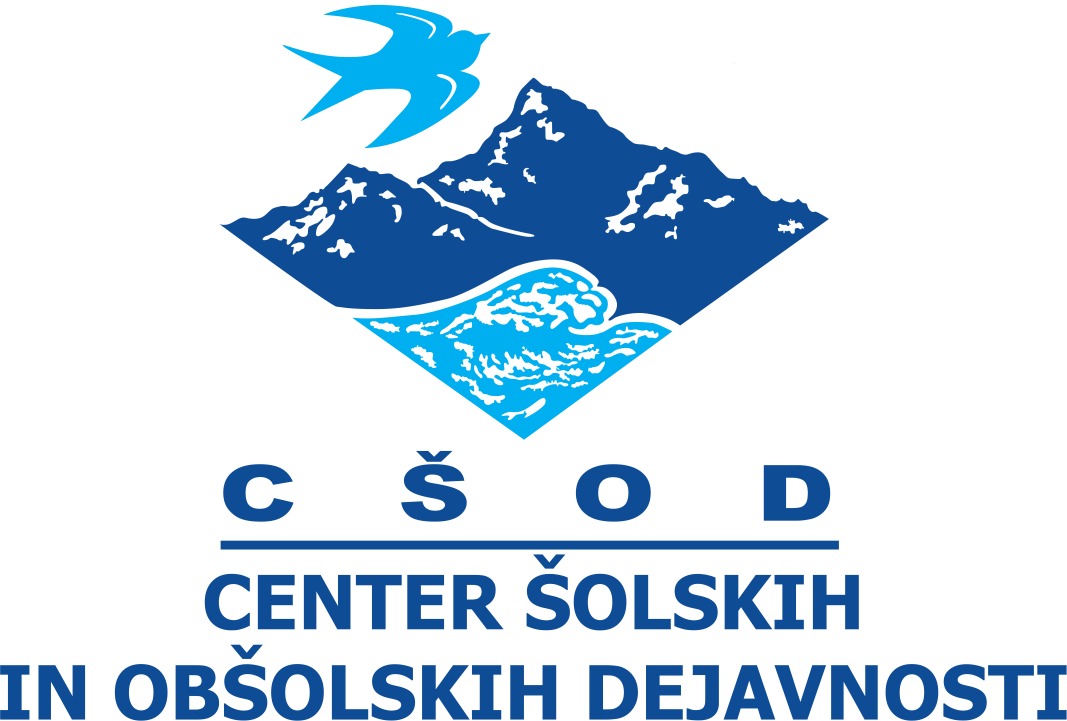 malo za šalo, malo za res!
Žmetno je v kmici brez posvejta, sumiča bujti.
Bouga je bouga, gejžova mati.
Točno tak, pa nikak načik!